Chapter 14
Mendel and the Gene Idea
Definitions You Need to Know
Gene: sequence of DNA that codes for a protein and thus determines a trait
Allele: 1 of a number of different forms of a gene
Homozygous: pair of identical alleles for a trait
Heterozygous: Having 2 different alleles for a trait
Genotype: an organisms genetic makeup
Phenotype: an organisms outward appearance
Gamete: A reproductive cell having the haploid number of chromosomes, especially a mature sperm or egg capable of fusing with a gamete of the opposite sex to produce the fertilized egg
© 2011 Pearson Education, Inc.
Overview: Drawing from the Deck of Genes
What genetic principles account for the passing of traits from parents to offspring?
The “blending” hypothesis is the idea that genetic material from the two parents blends together (like blue and yellow paint blend to make green)
The “particulate” hypothesis is the idea that parents pass on discrete heritable units (genes)
This hypothesis can explain the reappearance of traits after several generations (1)
© 2011 Pearson Education, Inc.
Mendel’s Experimental, Quantitative Approach
Advantages of pea plants for genetic study
There are many varieties with distinct heritable features, or characters (such as flower color); character variants (such as purple or white flowers) are called traits
Mating can be controlled
Each flower has sperm-producing organs (stamens) and egg-producing organ (carpel)
Cross-pollination (fertilization between different plants) involves dusting one plant with pollen from another (2-3)
Figure 14.2
3
2
1
4
5
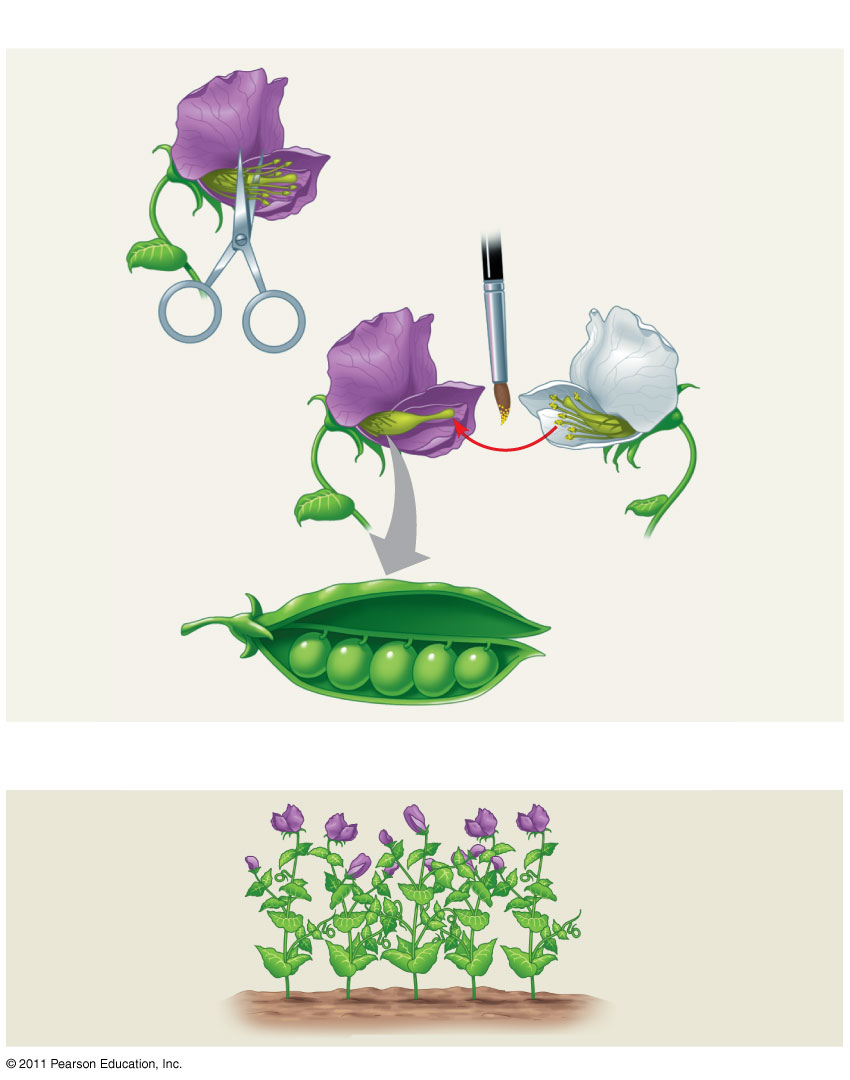 TECHNIQUE
Parentalgeneration(P)
Stamens
Carpel
RESULTS
First filialgenerationoffspring(F1)
[Speaker Notes: Figure 14.2 Research Method: Crossing Pea Plants]
© 2011 Pearson Education, Inc.
Mendel chose to track only those characters that occurred in two distinct alternative forms
He also used varieties that were true-breeding (plants that produce offspring of the same variety when they self-pollinate)
© 2011 Pearson Education, Inc.
In a typical experiment, Mendel mated two contrasting, true-breeding varieties, a process called hybridization
The true-breeding parents are the P generation
The hybrid offspring of the P generation are called the F1 generation
When F1 individuals self-pollinate or cross- pollinate with other F1 hybrids, the F2 generation is produced (4)
Figure 14.3-3
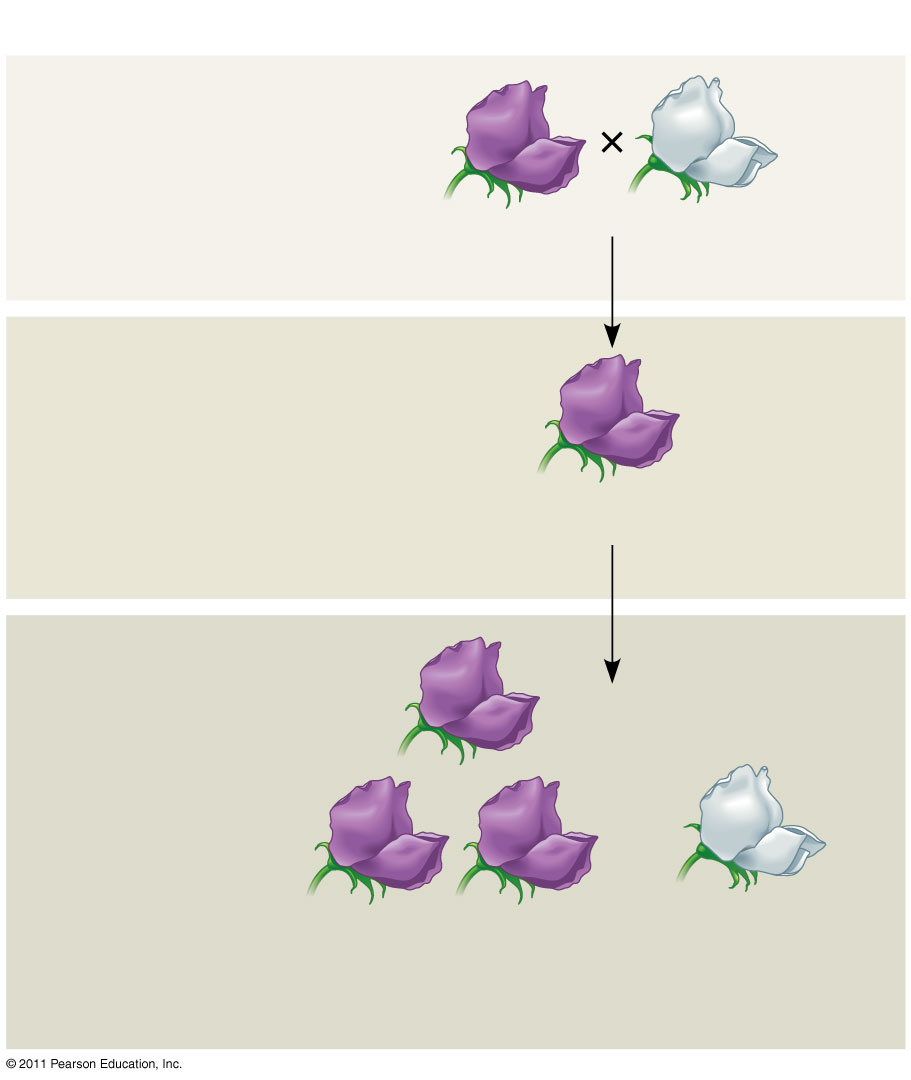 EXPERIMENT
P Generation
(true-breedingparents)
Purpleflowers
Whiteflowers
(5)
F1 Generation(hybrids)
All plants had purple flowers
Self- or cross-pollination
F2 Generation
705 purple-floweredplants
224 whitefloweredplants
[Speaker Notes: Figure 14.3 Inquiry: When F1 hybrid pea plants self- or cross-pollinate, which traits appear in the F2 generation?]
Table 14.1
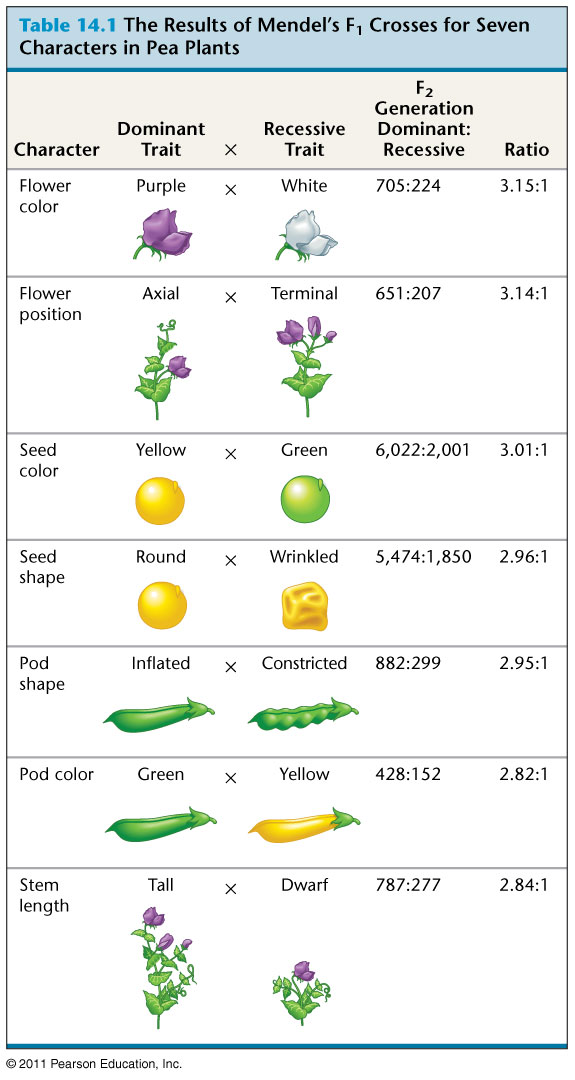 [Speaker Notes: Table 14.1 The Results of Mendel’s F1 Crosses for Seven Characters in Pea Plants]
© 2011 Pearson Education, Inc.
© 2011 Pearson Education, Inc.
Mendel’s Model
Mendel developed a hypothesis to explain the 3:1 inheritance pattern he observed in  F2 offspring
Four related concepts make up this model
These concepts can be related to what we now know about genes and chromosomes
© 2011 Pearson Education, Inc.
First: alternative versions of genes (alleles) account for variations in inherited characters
For example, the gene for flower color in pea plants exists in two versions, one for purple flowers and the other for white flowers
These alternative versions of a gene are now called alleles
Each gene resides at a specific locus on a specific chromosome (8a)
Figure 14.4
Demonstrates the Law of Segregation
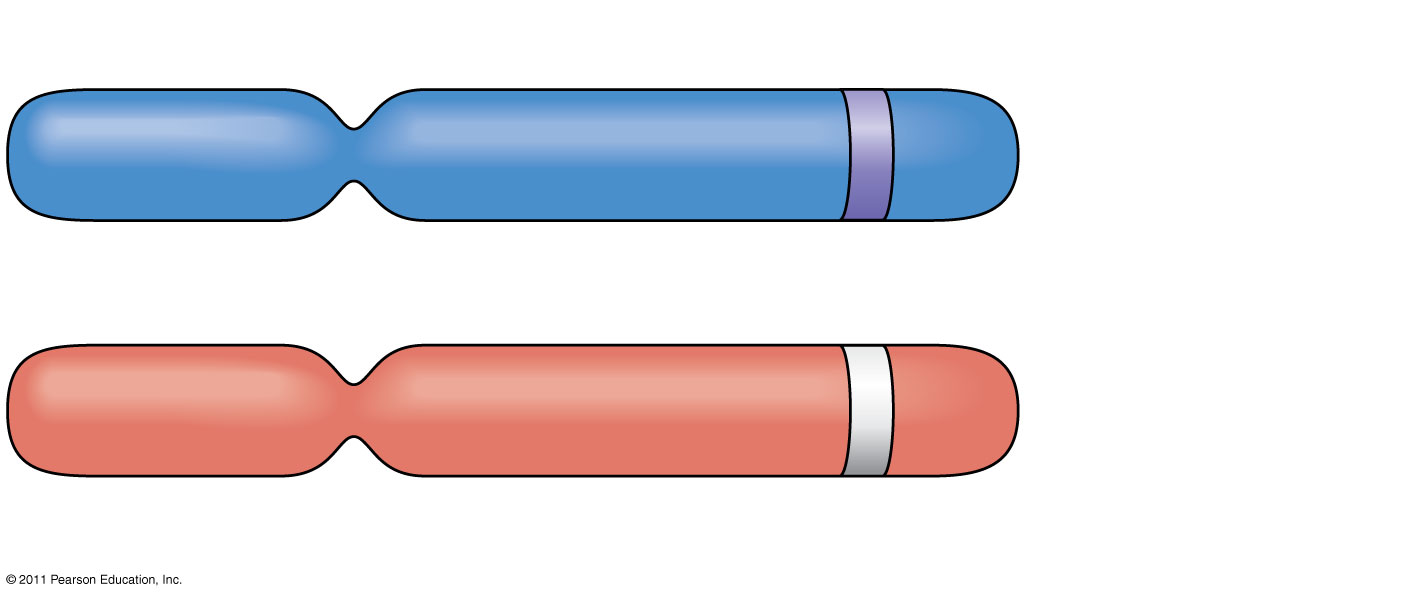 Allele for purple flowers
Pair ofhomologouschromosomes
Locus for flower-color gene
Allele for white flowers
[Speaker Notes: Figure 14.4 Alleles, alternative versions of a gene.]
© 2011 Pearson Education, Inc.
Second: for each character, an organism inherits two alleles, one from each parent
Mendel made this deduction without knowing about the role of chromosomes
The two alleles at a particular locus may be identical, as in the true-breeding plants of Mendel’s P generation
Alternatively, the two alleles at a locus may differ, as in the F1 hybrids (8b)
© 2011 Pearson Education, Inc.
Third: if the two alleles at a locus differ, then one (the dominant allele) determines the organism’s appearance, and the other (the recessive allele) has no noticeable effect on appearance
In the flower-color example, the F1 plants had purple flowers because the allele for that trait is dominant (8c)
© 2011 Pearson Education, Inc.
Fourth: (now known as the law of segregation): the two alleles for a heritable character separate (segregate) during gamete formation and end up in different gametes
Thus, an egg or a sperm gets only one of the two alleles that are present in the organism
This segregation of alleles corresponds to the distribution of homologous chromosomes to different gametes in meiosis (8d)
Figure 14.5-3
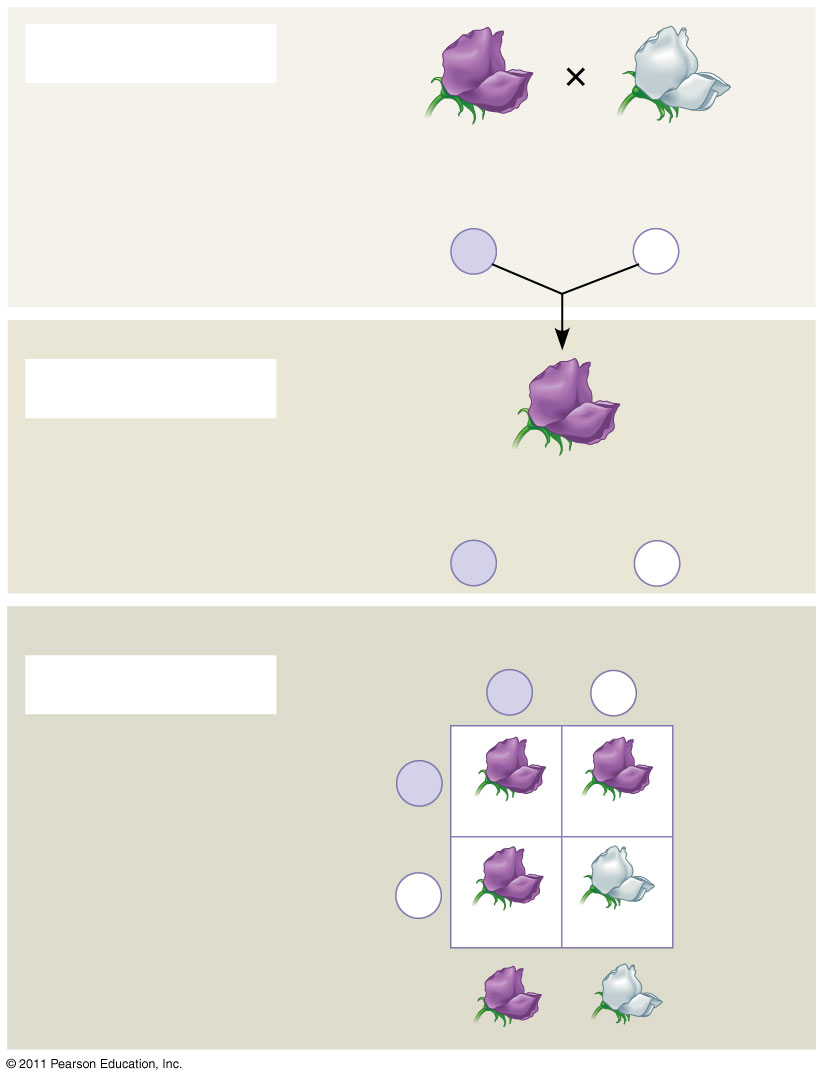 P Generation
Appearance:
White flowers
Purple flowers
Genetic makeup:
pp
PP
p
Gametes:
P
(9)
F1 Generation
Appearance:
Purple flowers
Genetic makeup:
Pp
p
1/2
1/2
P
Gametes:
Sperm from F1 (Pp) plant
F2 Generation
p
P
P
Pp
PP
Eggs from F1 (Pp) plant
p
pp
Pp
3
: 1
[Speaker Notes: Figure 14.5 Mendel’s law of segregation.]
Figure 14.6
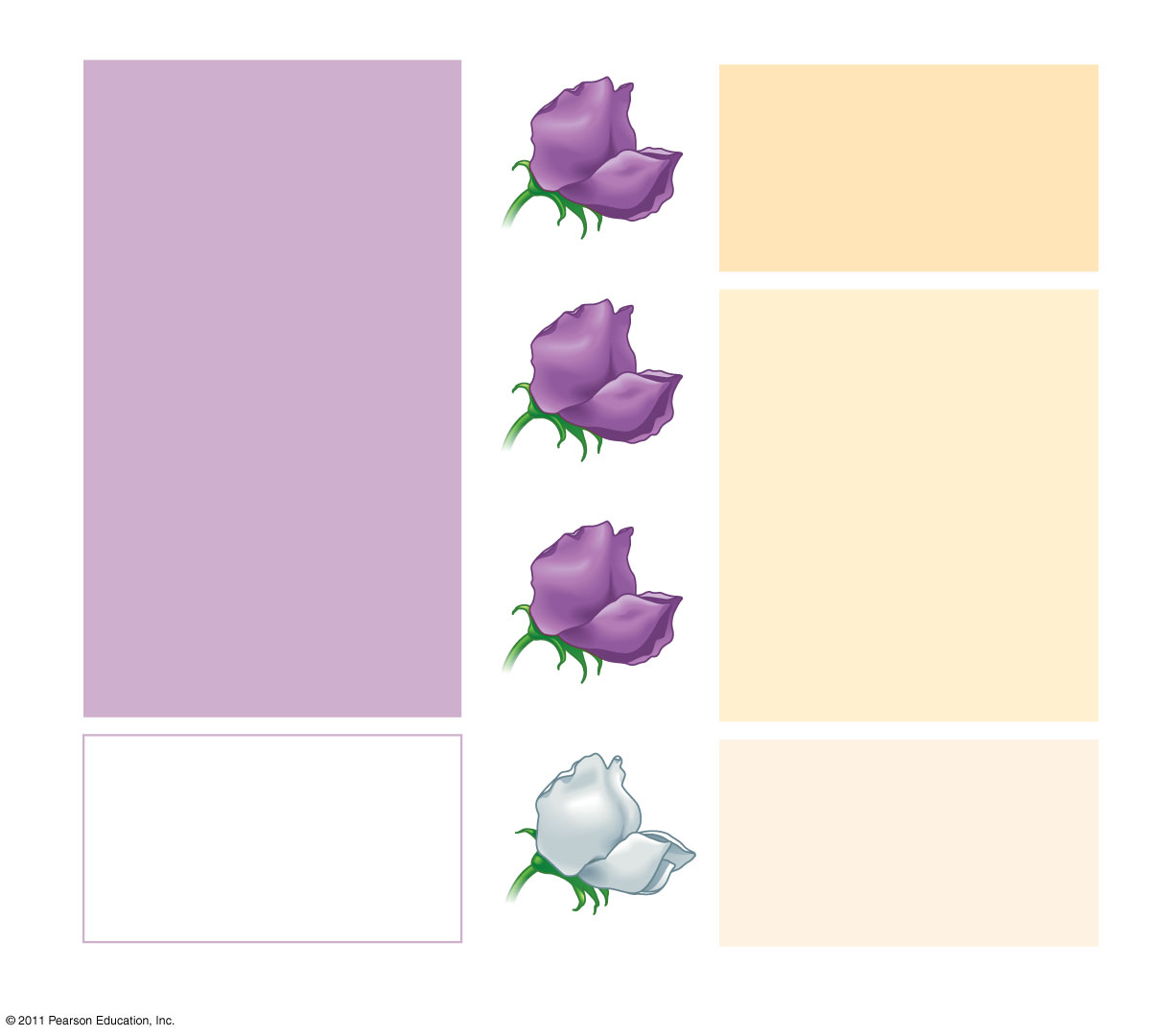 Genotype
Phenotype
PP(homozygous)
Purple
1
Pp(heterozygous)
3
Purple
2
Pp(heterozygous)
Purple
pp(homozygous)
White
1
1
Ratio 3:1
Ratio 1:2:1
[Speaker Notes: Figure 14.6 Phenotype versus genotype.]
© 2011 Pearson Education, Inc.
The Testcross
How can we tell the genotype of an individual with the dominant phenotype?
Such an individual could be either homozygous dominant or heterozygous
The answer is to carry out a testcross: breeding the mystery individual with a homozygous recessive individual
If any offspring display the recessive phenotype, the mystery parent must be heterozygous (10 visualized on next slide)
Figure 14.7
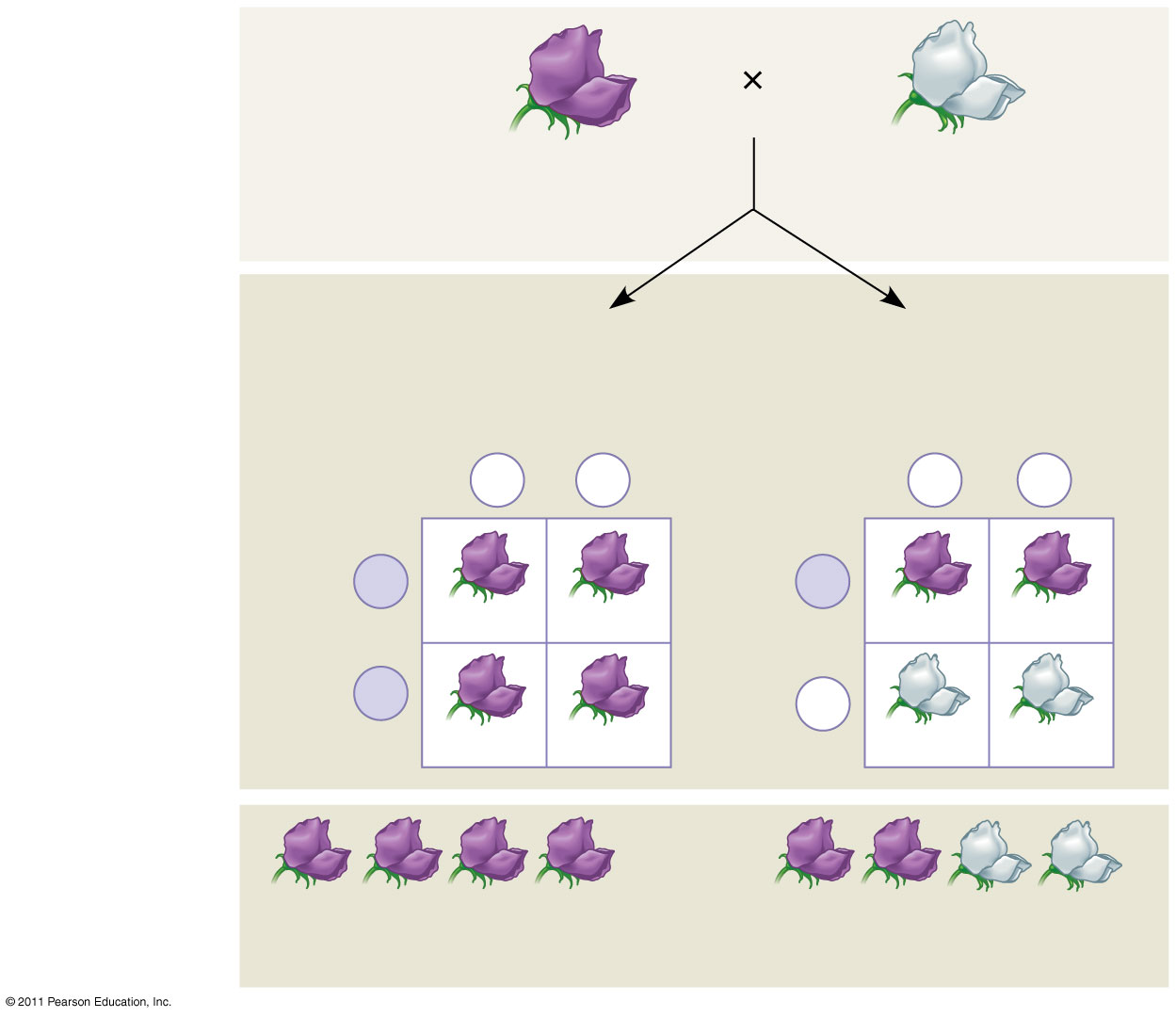 TECHNIQUE
Dominant phenotype,unknown genotype:PP or Pp?
Recessive phenotype,known genotype:pp
Predictions
If purple-floweredparent is PP
or
If purple-floweredparent is Pp
Sperm
Sperm
p
p
p
p
P
P
Pp
Pp
Pp
Pp
Eggs
Eggs
P
p
pp
pp
Pp
Pp
RESULTS
or
All offspring purple
1/2 offspring purple and 1/2 offspring white
[Speaker Notes: Figure 14.7 Research Method: The Testcross]
© 2011 Pearson Education, Inc.
The Law of Independent Assortment
Mendel derived the law of segregation by following a single character
The F1 offspring produced in this cross were monohybrids, individuals that are heterozygous for one character
A cross between such heterozygotes is called a monohybrid cross
Mendel identified his second law of inheritance by following two characters at the same time
Crossing two true-breeding parents differing in two characters produces dihybrids in the F1 generation, heterozygous for both characters
A dihybrid cross, a cross between F1 dihybrids, can determine whether two characters are transmitted to offspring as a package or independently
Some traits are inherited together because they’re close together on the same chromosomeMale = EeDd     X    Female = EeDd
ED
Ed
eD
ed
First
Outer
Inner
Last
First
Outer

Inner
Last
ED
Ed
eD
ed
ED
Ed
eD
ed
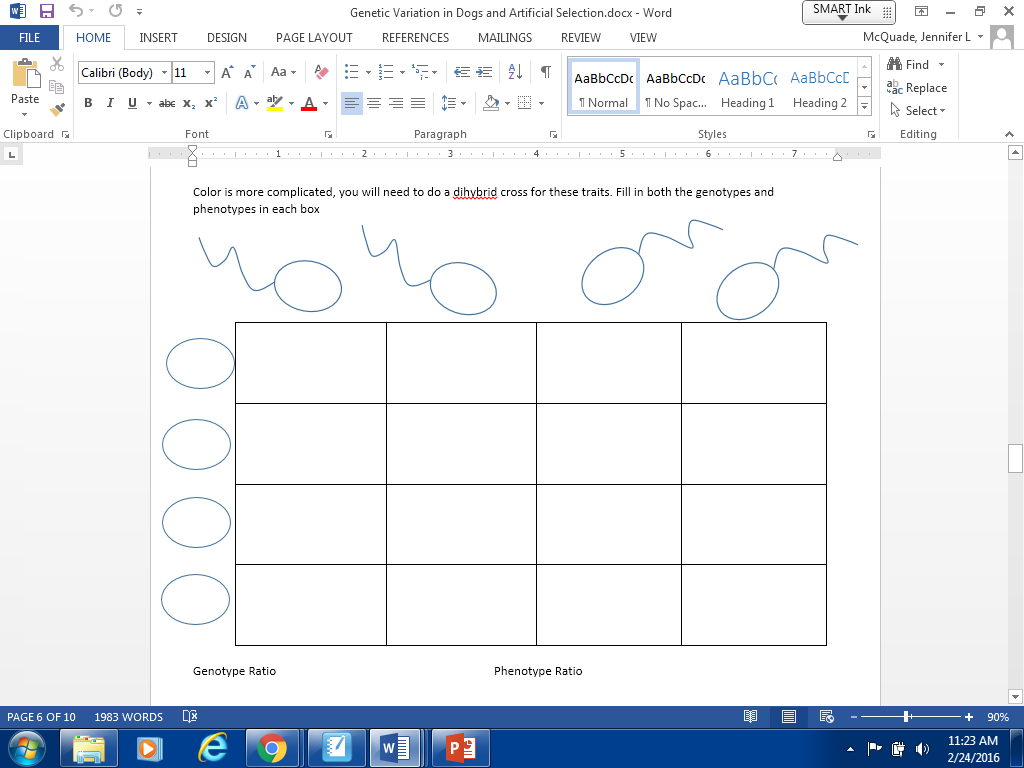 ED
EEDD
Ed
eD
eeDD
Eedd
ed
Figure 14.8
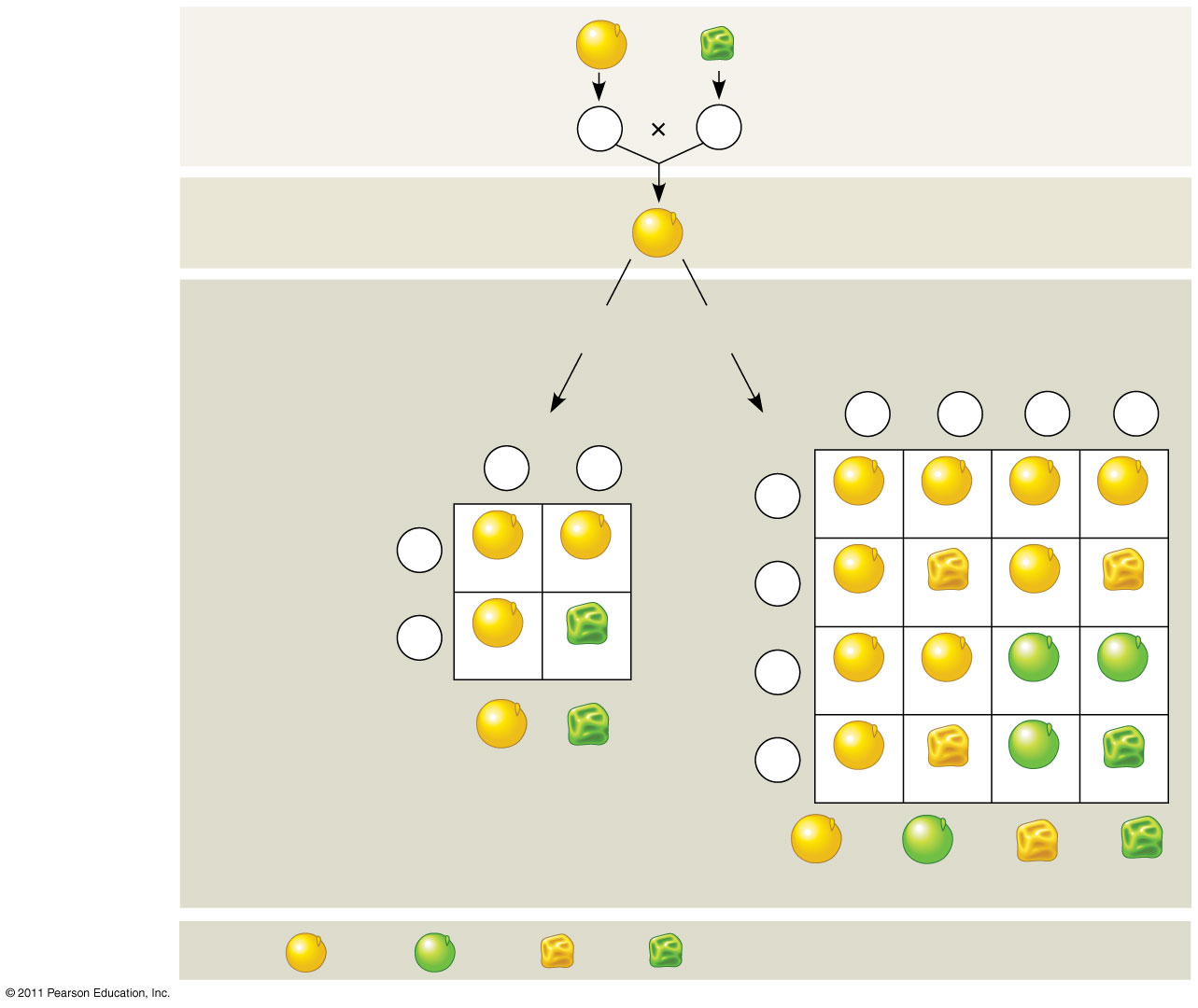 EXPERIMENT
YYRR
yyrr
P Generation
Gametes
yr
YR
F1 Generation
(12-13)
YyRr
Hypothesis ofdependent assortment
Predictions
Hypothesis ofindependent assortment
Sperm
or
Predictedoffspring ofF2 generation
1/4
1/4
1/4
1/4
yR
yr
Yr
YR
Sperm
1/2
YR
1/2
yr
1/4
YR
YYRR
YYRr
YyRR
YyRr
1/2
YR
YyRr
YYRR
1/4
Yr
Eggs
YYRr
YYrr
Yyrr
YyRr
Eggs
1/2
yr
YyRr
yyrr
1/4
yR
YyRr
yyRr
YyRR
yyRR
3/4
1/4
yr
1/4
Phenotypic ratio 3:1
Yyrr
yyRr
YyRr
yyrr
3/16
3/16
1/16
9/16
Phenotypic ratio 9:3:3:1
RESULTS
108
101
315
Phenotypic ratio approximately 9:3:3:1
32
[Speaker Notes: Figure 14.8 Inquiry: Do the alleles for one character assort into gametes dependently or independently of the alleles for a different character?]
© 2011 Pearson Education, Inc.
Using a dihybrid cross, Mendel developed the law of independent assortment
The law of independent assortment states that each pair of alleles segregates independently of each other pair of alleles during gamete formation
Strictly speaking, this law applies only to genes on different, nonhomologous chromosomes or those far apart on the same chromosome
Genes located near each other on the same chromosome tend to be inherited together (14)
© 2011 Pearson Education, Inc.
Concept 14.2: The laws of probability govern Mendelian inheritance
Mendel’s laws of segregation and independent assortment reflect the rules of probability
When tossing a coin, the outcome of one toss has no impact on the outcome of the next toss
In the same way, the alleles of one gene segregate into gametes independently of another gene’s alleles
The probability of an event is the number of desired outcomes/number of possible outcomes
(15)
© 2011 Pearson Education, Inc.
The Multiplication and Addition Rules Applied to Monohybrid Crosses
The multiplication rule states that the probability that two or more independent events will occur together is the product of their individual probabilities (independent events have no link/impact with each other)
Probability in an F1 monohybrid cross can be determined using the multiplication rule 
Segregation in a heterozygous plant is like flipping a coin: Each gamete has a     chance of carrying the dominant allele and a     chance of carrying the recessive allele (16-17)
© 2011 Pearson Education, Inc.
The addition rule states that the probability that any one of two or more exclusive events will occur is calculated by adding together their individual probabilities
The rule of addition can be used to figure out the probability that an F2 plant from a monohybrid cross will be heterozygous rather than homozygous
Figure 14.UN01
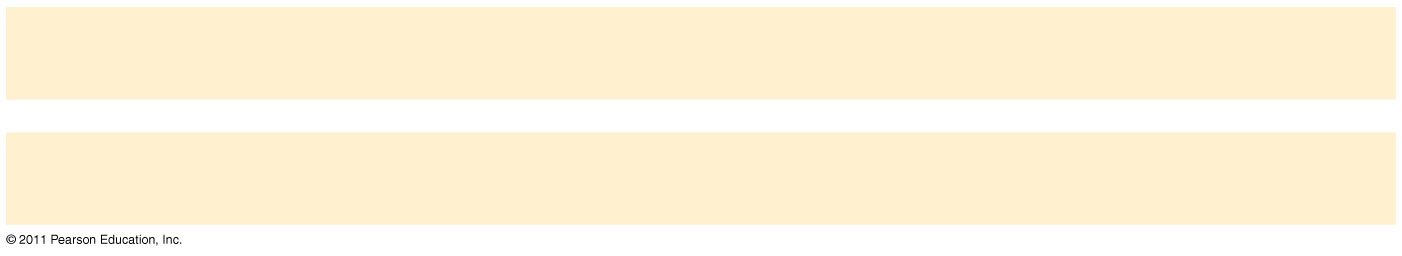 
1/4 (probability of YY)


1/4 (RR)
1/16
Probability of YYRR


Probability of YyRR

1/4 (RR)
1/2 (Yy)
1/8
[Speaker Notes: Figure 14.UN01 In-text figure, p. 270]
Figure 14.UN02
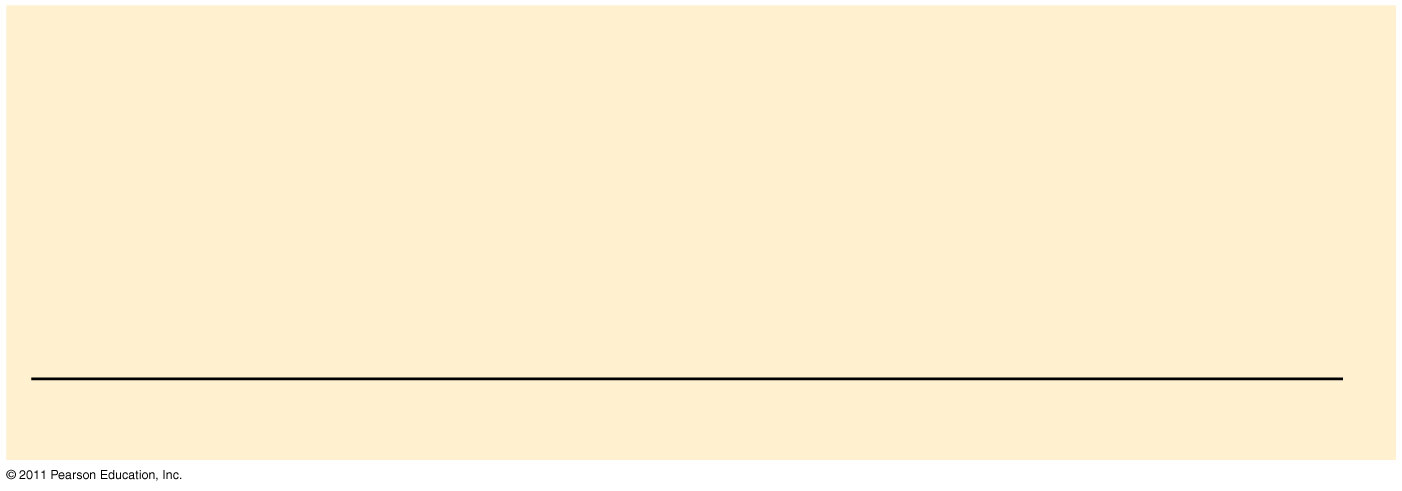 1/4 (probability of pp)  1/2 (yy)  1/2 (Rr)
 1/16
ppyyRr
 1/16
ppYyrr
1/4  1/2  1/2
 2/16
Ppyyrr
1/2  1/2  1/2
 1/16
1/4  1/2  1/2
PPyyrr
ppyyrr
 1/16
1/4  1/2  1/2
 6/16 or 3/8
Chance of at least two recessive traits
[Speaker Notes: Figure 14.UN02 In-text figure, p. 270]
© 2011 Pearson Education, Inc.
Extending Mendelian Genetics for a Single Gene
Inheritance of characters by a single gene may deviate from simple Mendelian patterns in the following situations:
When alleles are not completely dominant or recessive
When a gene has more than two alleles
When a gene produces multiple phenotypes
© 2011 Pearson Education, Inc.
Degrees of Dominance
Complete dominance occurs when phenotypes of the heterozygote and dominant homozygote are identical
In incomplete dominance, the phenotype of F1 hybrids is somewhere between the phenotypes of the two parental varieties
In codominance, two dominant alleles affect the phenotype in separate, distinguishable ways
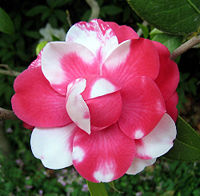 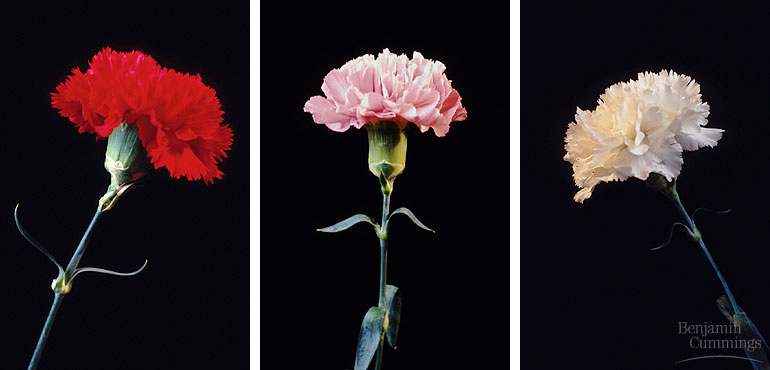 Figure 14.10-3
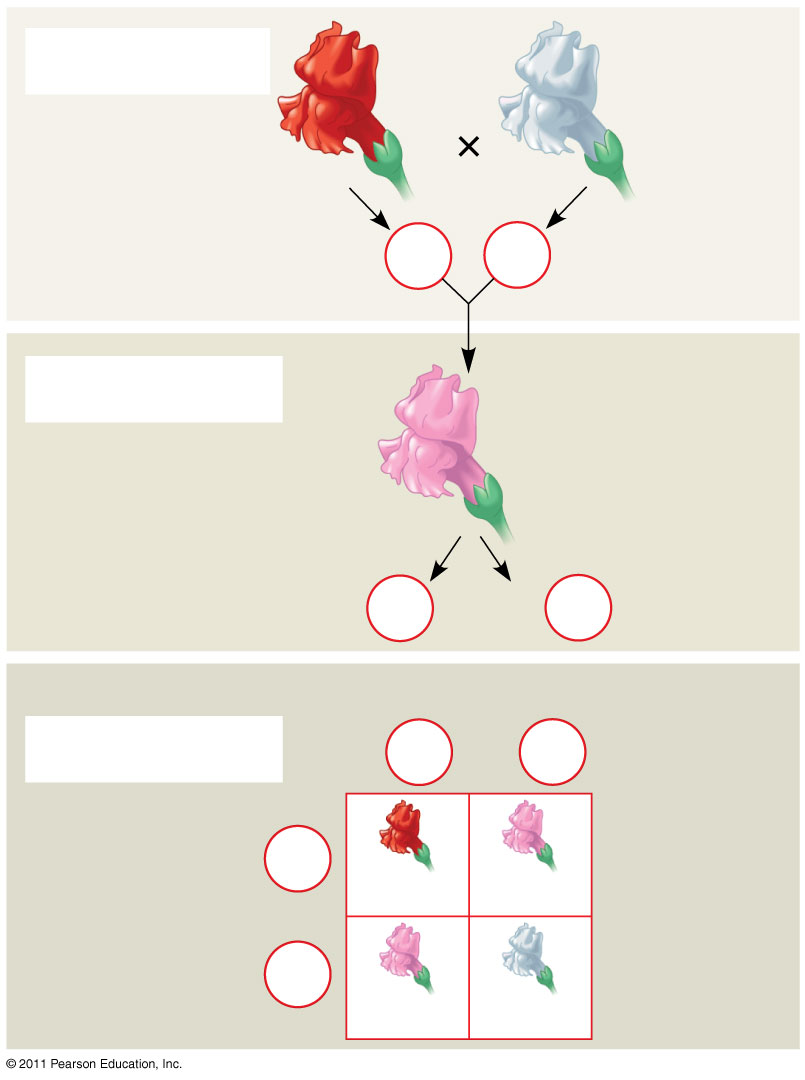 P Generation
White
Red
CWCW
CRCR
Gametes
CW
CR
F1 Generation
Pink
CRCW
1/2
1/2
CR
CW
Gametes
Sperm
F2 Generation
1/2
1/2
CW
CR
1/2
CR
CRCR
CRCW
Eggs
1/2
CW
CRCW
CWCW
[Speaker Notes: Figure 14.10 Incomplete dominance in snapdragon color.]
© 2011 Pearson Education, Inc.
The Relation Between Dominance and 
Phenotype
A dominant allele does not subdue a recessive allele; alleles don’t interact that way
Alleles are simply variations in a gene’s nucleotide sequence
For any character, dominance/recessiveness relationships of alleles depend on the level at which we examine the phenotype (22)
© 2011 Pearson Education, Inc.
Tay-Sachs disease is fatal; a dysfunctional enzyme causes an accumulation of lipids in the brain
At the organismal level, the allele is recessive
At the biochemical level, the phenotype (i.e., the enzyme activity level) is incompletely dominant
At the molecular level, the alleles are codominant
© 2011 Pearson Education, Inc.
© 2011 Pearson Education, Inc.
© 2011 Pearson Education, Inc.
Frequency of Dominant Alleles
Dominant alleles are not necessarily more common in populations than recessive alleles
For example, one baby out of 400 in the United States is born with extra fingers or toes
The allele for this unusual trait is dominant to the allele for the more common trait of five digits per appendage
In this example, the recessive allele is far more prevalent than the population’s dominant allele
© 2011 Pearson Education, Inc.
Multiple Alleles
Most genes exist in populations in more than two allelic forms
For example, the  four phenotypes of the ABO blood group in humans are determined by three alleles for the enzyme (I) that attaches A or B carbohydrates to red blood cells: IA, IB, and i.
The enzyme encoded by the IA allele adds the A carbohydrate, whereas the enzyme encoded by the IB allele adds the B carbohydrate; the enzyme encoded by the i allele adds neither (23)
Figure 14.11
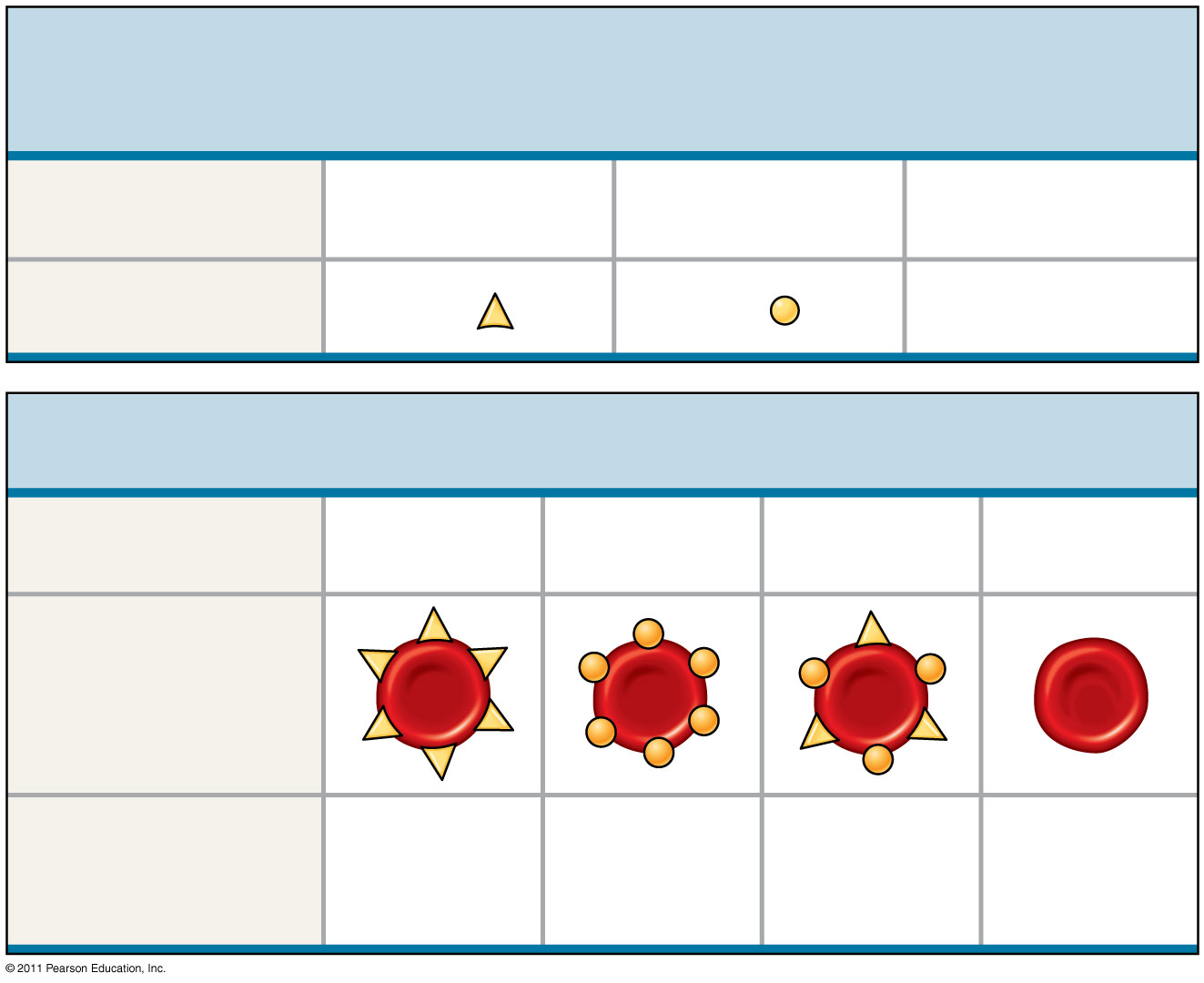 (a) The three alleles for the ABO blood groups and their      carbohydrates
(24)
Allele
IA
IB
i
none
Carbohydrate
B
A
(b) Blood group genotypes and phenotypes
Genotype
ii
IAIA or IAi
IBIB or IBi
IAIB
Red blood cellappearance
Phenotype(blood group)
A
AB
O
B
[Speaker Notes: Figure 14.11 Multiple alleles for the ABO blood groups.]
© 2011 Pearson Education, Inc.
Pleiotropy
Most genes have multiple phenotypic effects, a property called pleiotropy 
For example, pleiotropic alleles are responsible for the multiple symptoms of certain hereditary diseases, such as cystic fibrosis and sickle-cell disease
© 2011 Pearson Education, Inc.
Epistasis
In epistasis, a gene at one locus alters the phenotypic expression of a gene at a second locus
For example, in Labrador retrievers, mice, and many other mammals, coat color depends on two genes
One gene determines the pigment color (with alleles B for black and b for brown)
The other gene (with alleles C for color and c for no color) determines whether the pigment will be deposited in the hair (27)
Epistasis
When 1 gene locus alters the expression of a second locus.
Ex: 
1st gene: C = color,         c = albino
2nd gene: B = Brown,     b = black
CcBb X CcBb
Brown X Brown
F1 = 9 brown  (C_B_)
         3 black   (C_bb)
         4 albino  (cc__)
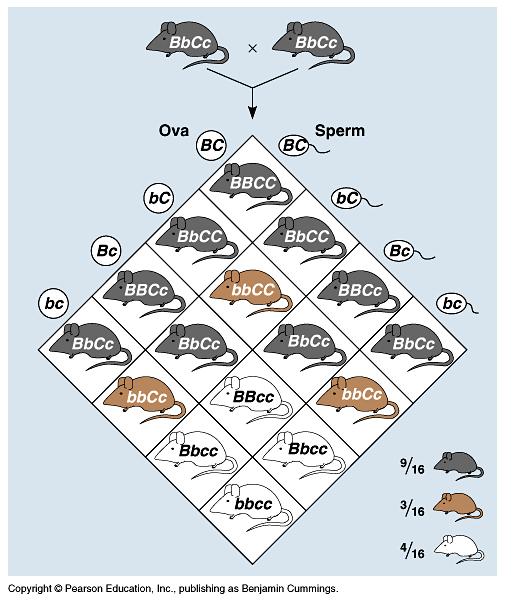 Epistasis in Mice
Figure 14.12
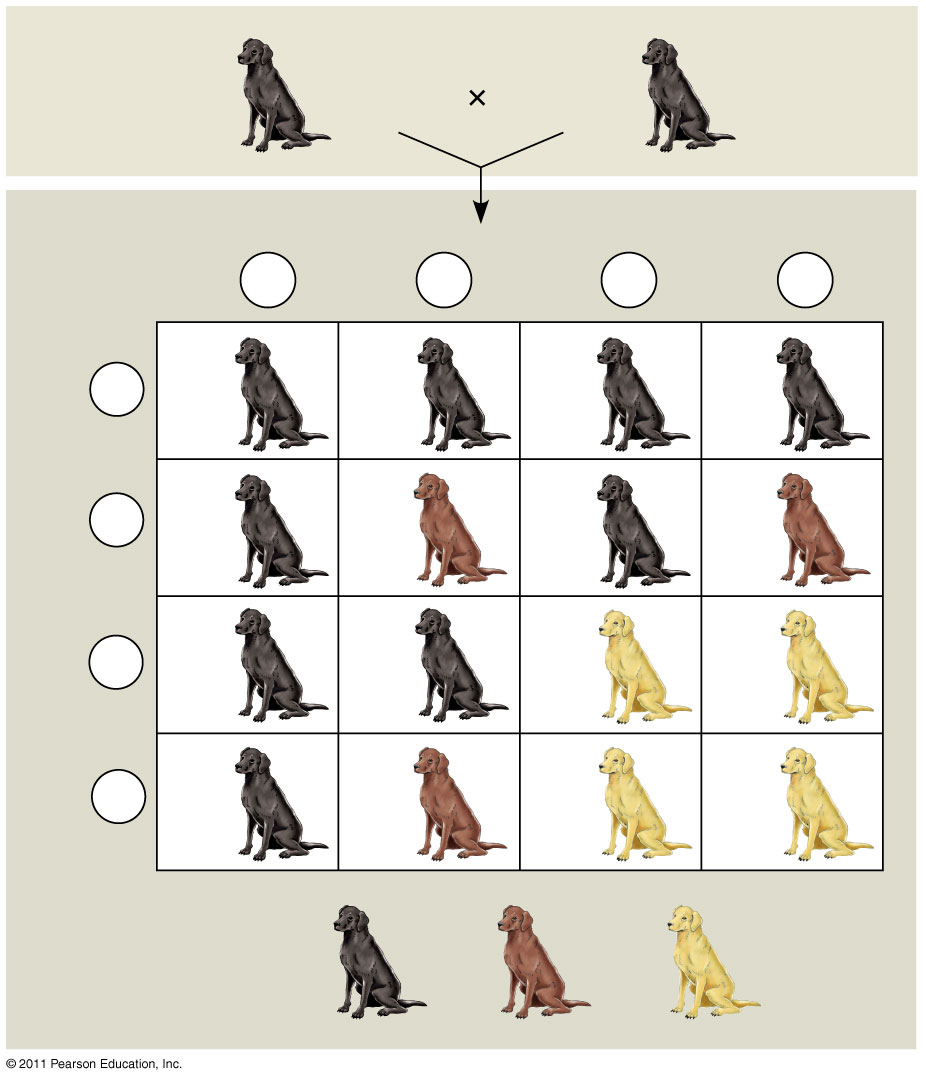 BbEe
BbEe
Sperm
1/4
1/4
1/4
1/4
(28)
Be
BE
be
bE
Eggs
1/4
BE
BbEE
BBEe
BbEe
BBEE
1/4
bE
BbEE
bbEe
bbEE
BbEe
1/4
Be
BBEe
BBee
Bbee
BbEe
1/4
be
BbEe
bbEe
bbee
Bbee
:   3
9
:   4
[Speaker Notes: Figure 14.12 An example of epistasis.]
Problem (Just for fun  )
Wife is type A
Husband is type AB
Child is type O
Question - Is this possible?
Comment - Wife’s boss is type O
	UH OH…. Whose your baby daddy (Maybe mom’s a hussy!)
Bombay Effect
It is a new blood group discovered in Maharashta India, & is found in people who have the A or B genes, but test as type O
Only 0.001% of the Indian population have this blood type
They can only receive blood transfusion from other Bombay blood types
It is due to an Epistatic Gene on ABO group, which alters the expected ABO outcome.
H = dominant, normal ABO
h = recessive, no A,B, reads as type O blood.
You have to look at the parental genotypes
Wife: type A (IA IA , Hh)
Husband: type AB (IAIB, Hh)
Child: type O (IA IA , hh)
Therefore, the child is the offspring of the wife and her husband (and not the boss).
When ABO blood type inheritance patterns are altered from expected.
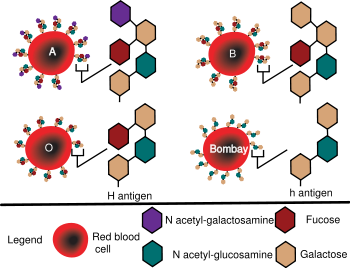 © 2011 Pearson Education, Inc.
Polygenic Inheritance
Quantitative characters are those that vary in the population along a continuum
Quantitative variation usually indicates polygenic inheritance, an additive effect of two or more genes on a single phenotype
Skin color in humans is an example of polygenic inheritance (29-30)
Figure 14.13
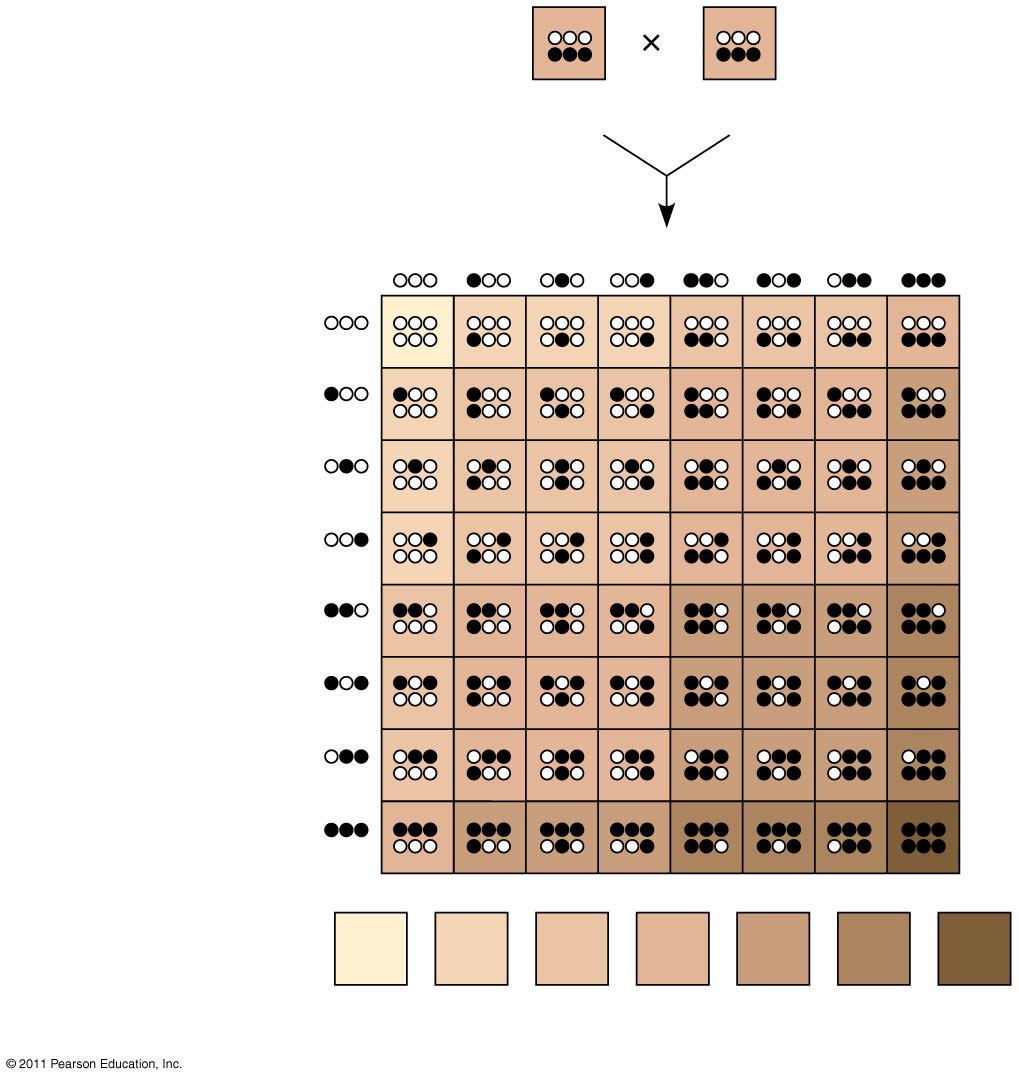 AaBbCc
AaBbCc
Sperm
1/8
1/8
1/8
1/8
1/8
1/8
1/8
1/8
1/8
1/8
1/8
1/8
Eggs
1/8
1/8
1/8
1/8
Phenotypes:
1/64
6/64
15/64
20/64
6/64
1/64
15/64
Number ofdark-skin alleles:
1
2
3
4
5
0
6
[Speaker Notes: Figure 14.13 A simplified model for polygenic inheritance of skin color.]
© 2011 Pearson Education, Inc.
Nature and Nurture: The Environmental Impact on Phenotype
Another departure from Mendelian genetics arises when the phenotype for a character depends on environment as well as genotype
The norm of reaction is the phenotypic range of a genotype influenced by the environment
For example, hydrangea flowers of the same genotype range from blue-violet to pink, depending on soil acidity (31)
Figure 14.14
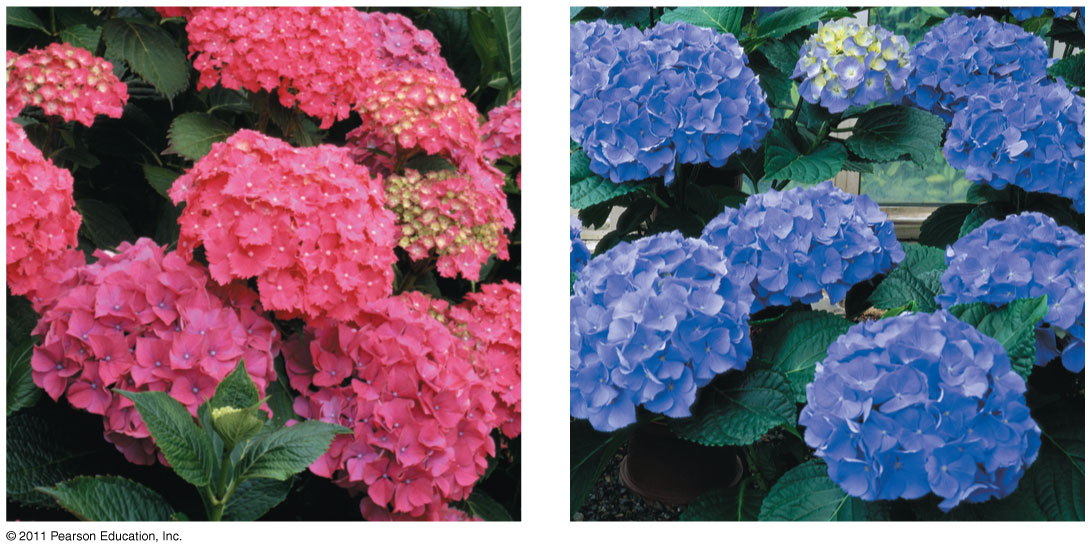 [Speaker Notes: Figure 14.14 The effect of environment on phenotype.]
© 2011 Pearson Education, Inc.
Concept 14.4: Many human traits follow Mendelian patterns of inheritance
Humans are not good subjects for genetic research 
Generation time is too long
Parents produce relatively few offspring
Breeding experiments are unacceptable
However, basic Mendelian genetics endures as the foundation of human genetics
© 2011 Pearson Education, Inc.
Pedigree Analysis
A pedigree is a family tree that describes the interrelationships of parents and children across generations
Inheritance patterns of particular traits can be traced and described using pedigrees
Figure 14.15
(33-34)
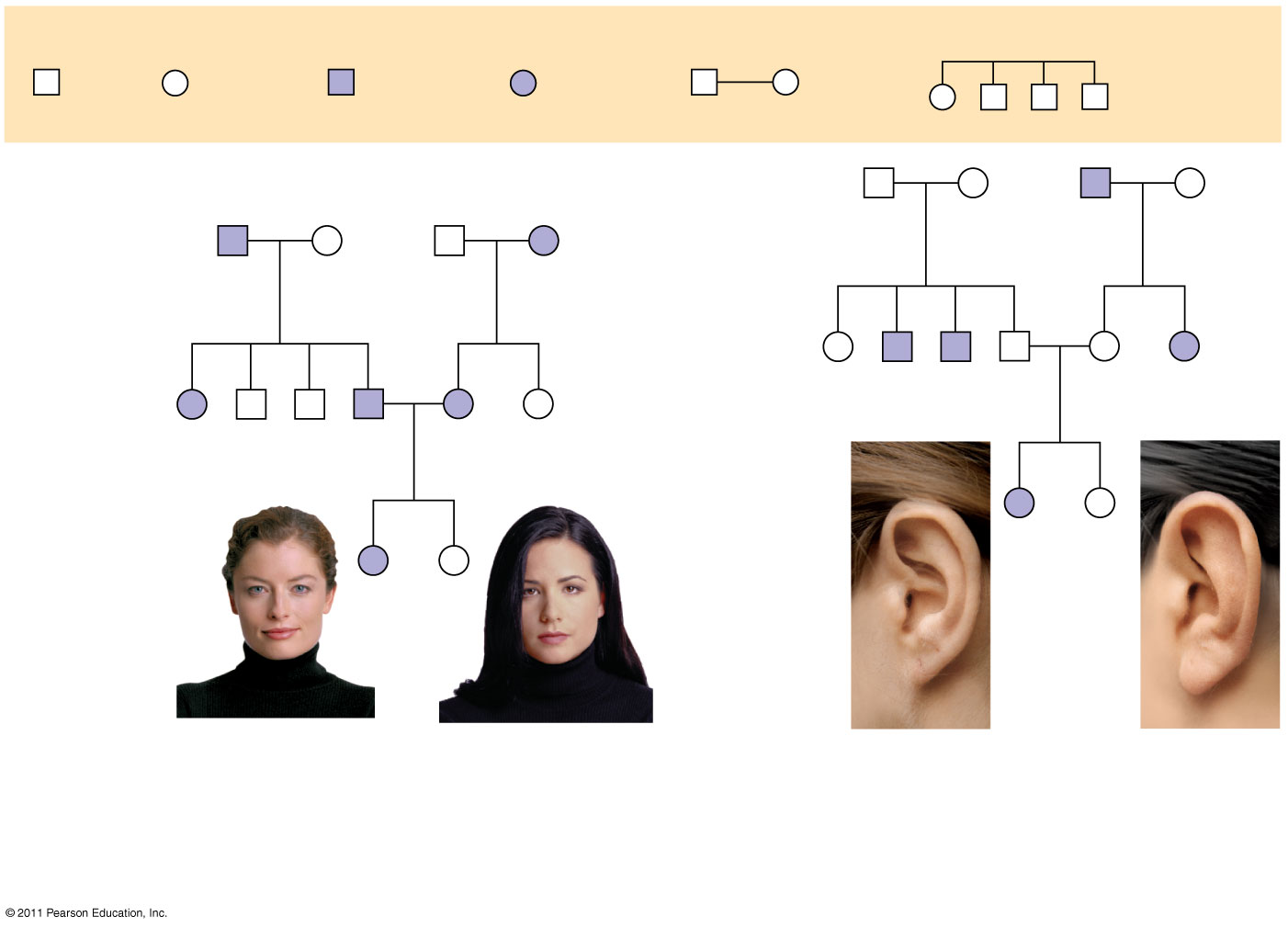 Key
Affected female
Mating
Male
Affectedmale
Female
Offspring
1stgeneration
Ff
ff
Ff
Ff
1stgeneration
Ww
ww
ww
Ww
2ndgeneration
2ndgeneration
ff
ff
ff
Ff
FF or Ff
Ff
Ww
ww
ww
Ww
Ww
ww
3rdgeneration
3rdgeneration
ff
FForFf
WWorWw
ww
No widow’speak
Freeearlobe
Widow’speak
Attachedearlobe
b)
(a)
Is an attached earlobe a dominantor recessive trait?
Is a widow’s peak a dominant orrecessive trait?
[Speaker Notes: Figure 14.15 Pedigree analysis.]
© 2011 Pearson Education, Inc.
© 2011 Pearson Education, Inc.
The Behavior of Recessive Alleles
Recessively inherited disorders show up only in individuals homozygous for the allele
Carriers are heterozygous individuals who carry the recessive allele but are phenotypically normal; most individuals with recessive disorders are born to carrier parents
Albinism is a recessive condition characterized by a lack of pigmentation in skin and hair
Figure 14.16
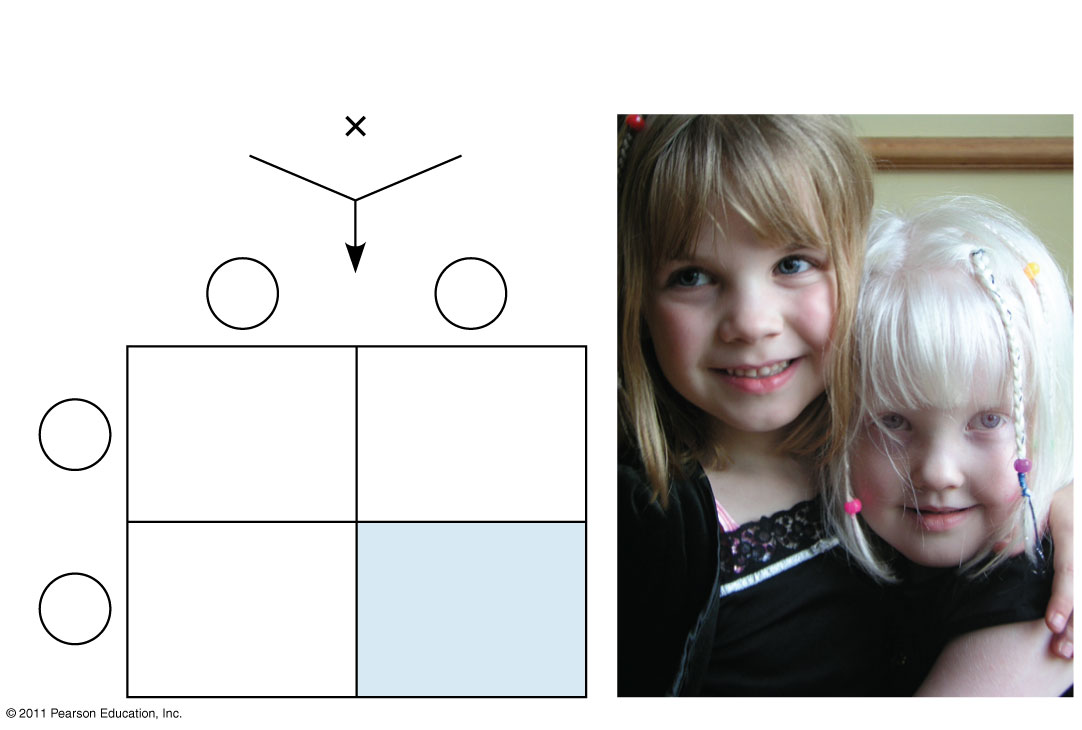 Parents
NormalAa
NormalAa
Sperm
a
A
Eggs
Aa
Normal(carrier)
AA
Normal
A
Aa
Normal(carrier)
aa
Albino
a
[Speaker Notes: Figure 14.16 Albinism: a recessive trait.]
© 2011 Pearson Education, Inc.
Cystic Fibrosis
Cystic fibrosis is the most common lethal genetic disease in the United States,striking one out of every 2,500 people of European descent 
The cystic fibrosis allele results in defective or absent chloride transport channels in plasma membranes leading to a buildup of chloride ions outside the cell
Symptoms include mucus buildup in some internal organs and abnormal absorption of nutrients in the small intestine (35 on next several slides)
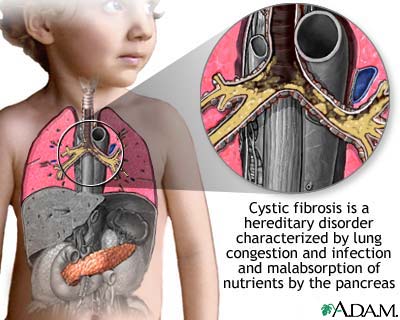 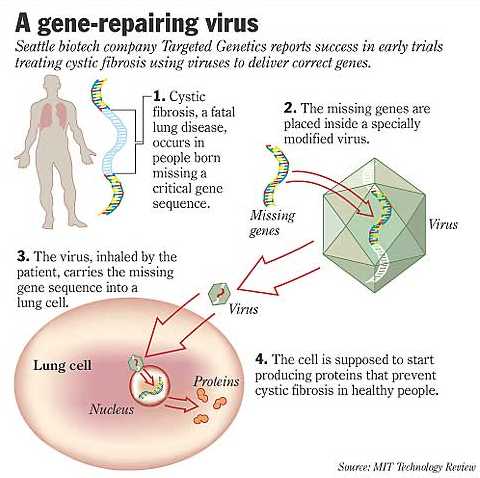 Most common lethal genetic disease in the U.S.
Most frequent in Caucasian populations
1 in 28 is a carrier
1 in 2,500 children have the disease
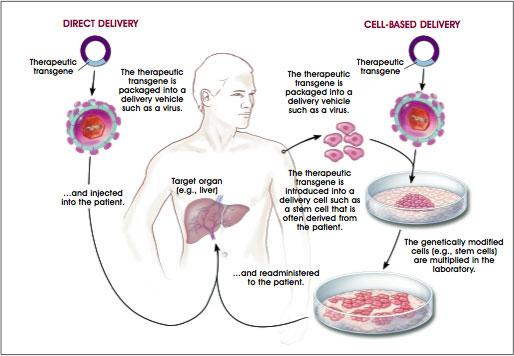 © 2011 Pearson Education, Inc.
Sickle-Cell Disease: A Genetic Disorder with Evolutionary Implications
Sickle-cell disease affects one out of 400 African-Americans
The disease is caused by the substitution of a single amino acid in the hemoglobin protein in red blood cells
In homozygous individuals, all hemoglobin is abnormal (sickle-cell)
Symptoms include physical weakness, pain, organ damage, and even paralysis
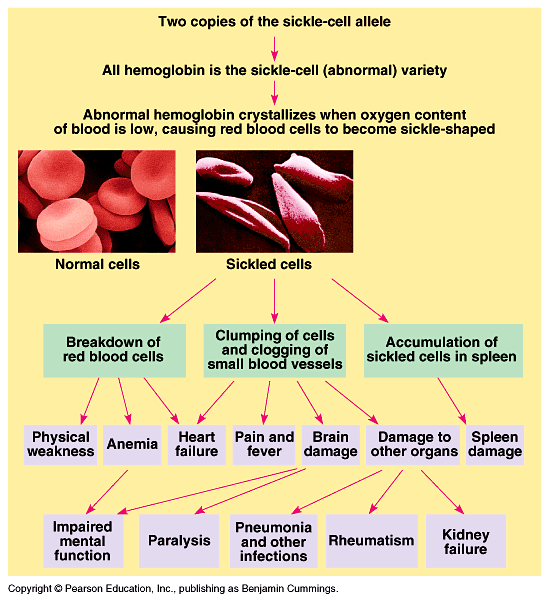 Fig. 14-UN1
© 2011 Pearson Education, Inc.
Heterozygotes (said to have sickle-cell trait) are usually healthy but may suffer some symptoms
About one out of ten African Americans has sickle cell trait, an unusually high frequency of an allele with detrimental effects in homozygotes
Heterozygotes are less susceptible to the malaria parasite, so there is an advantage to being heterozygous
Metabolic Disorders
Enzymes are chemical compounds that increase the rate at which reactions take place in a living organism. 
as a group these chemical reactions are referred to as metabolism
Without enzymes, most chemical changes in an organism would proceed so slowly that the organism could not survive. 
If an enzyme is missing from the body or not functioning as it should, a metabolic disorder may develop.
Tay-Sachs Disease
Is a fatal genetic lipid storage disorder in which harmful quantities of a fatty substance called ganglioside GM2 build up in tissues and CNS 
Is common to people of Jewish and eastern European descent
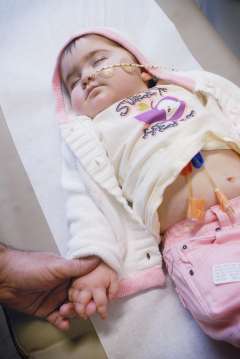 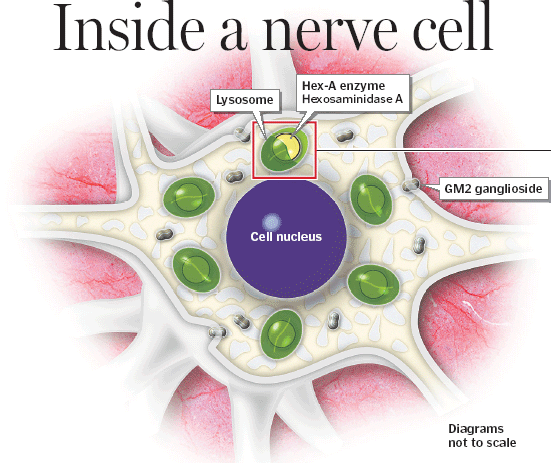 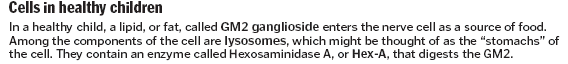 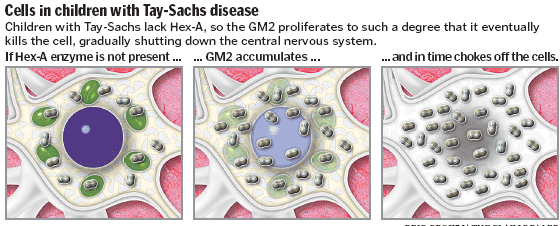 Tay-Sachs Disease
Inheriting this recessive disorder results in your bodies inability to make a functional enzyme called beta-hexosaminidase A
 normally breaks down acidic fatty materials known as gangliosides that are produced and stored in tissues of the CNS, causing the lipid to accumulate in the cells
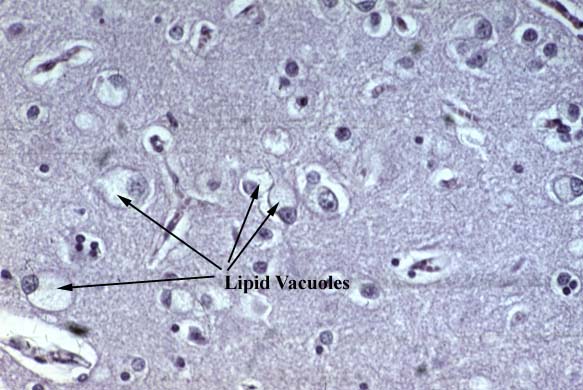 Tay-Sachs
Infants with Tay-Sachs disease appear to develop normally for the first few months of life. 
As nerve cells become distended with fatty material, a relentless deterioration of mental and physical abilities occurs. 
Child becomes blind, deaf, and unable to swallow. Muscles begin to atrophy and paralysis sets in
Phenylketonuria (PKU)
Phenylketonuria (PKU) is a genetic disorder that is characterized by an inability of the body to utilize the essential amino acid, phenylalanine. 
Homozygous PKU infants appear normal at first because the mothers functional enzyme prevented the accumulation of the phenylalanine
Once the infant begins nursing, the phenylalanine rich milk accumulates causing mental retardation
PKU
In 'classic PKU', the enzyme that breaks down phenylalanine phenylalanine hydroxylase, is completely or nearly completely deficient. 
This enzyme normally converts phenylalanine to the amino acid, tyrosine.
 Without this enzyme, phenylalanine and its' breakdown chemicals from other enzyme routes, accumulate in the blood and body tissues.
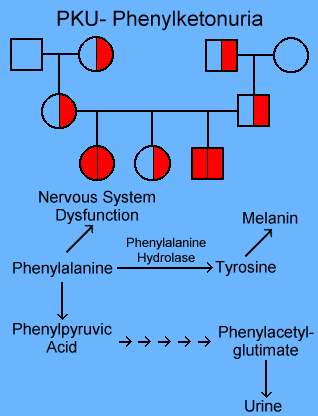 PKU Symptoms
Early symptoms: vomiting, irritability, an eczema-like rash, and a mousy odor to the urine
Later, severe brain problems occur, such as mental retardation and seizures. 
Other commonly noted features in untreated children include: microcephaly (small head), prominent cheek and upper jaw bones with widely spaced teeth, poor development of tooth enamel, and decreased body growth.
PKU Diagnosis Treatment
Today infants are tested for PKU and if positive are fed special diets low in phenylalanine until their brains are fully developed
This helps avoid toxic effects of the disorder
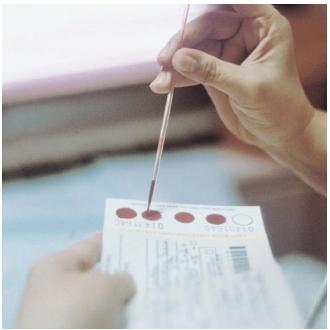 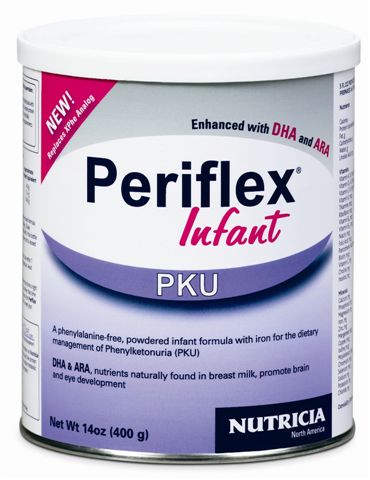 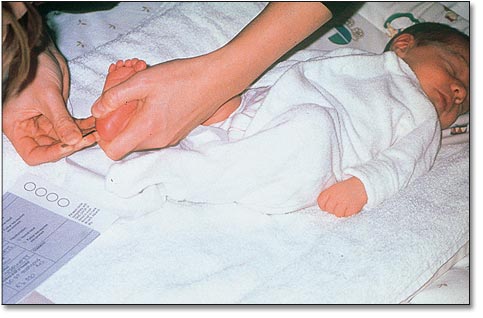 PKU… A New Problem
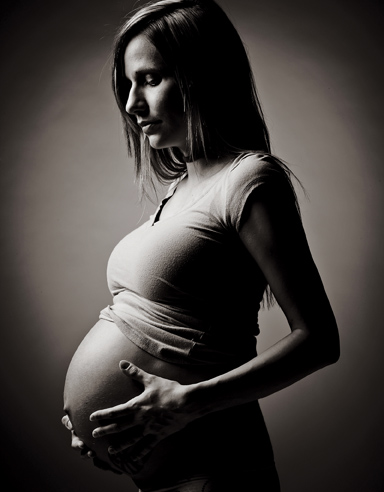 Women who are homozygous for PKU still have high levels of phenylalanine in their bodies that can injure their child
The child can be injured even if it is heterozygous and would normally be okay
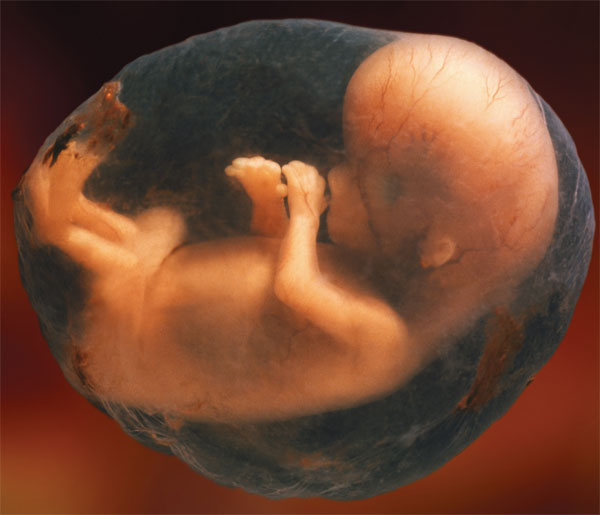 Recessive Patterns of Heredity
Usually rare.
Skips generations.
Occurrence increases with consaguineous matings.
Often an enzyme defect.
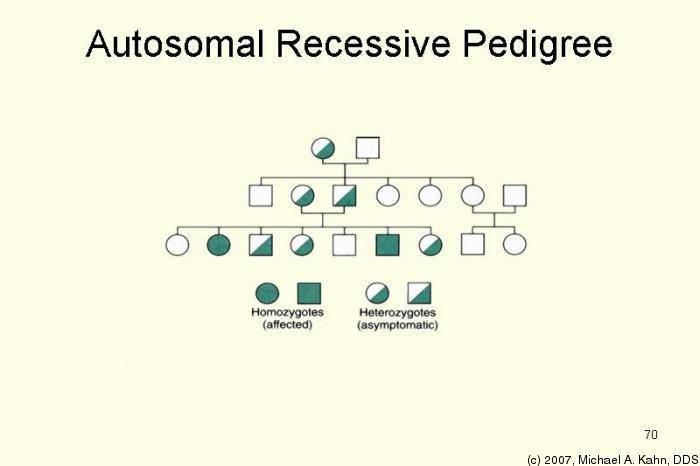 © 2011 Pearson Education, Inc.
Dominantly Inherited Disorders
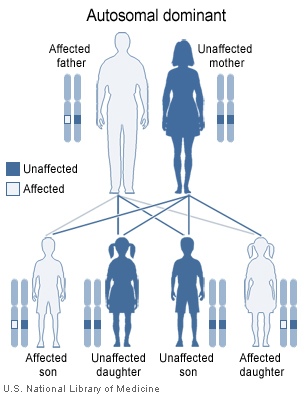 Some human disorders are caused by dominant alleles
Dominant alleles that cause a lethal disease are rare and arise by mutation
Achondroplasia is a form of dwarfism caused by a rare dominant allele
Figure 14.17
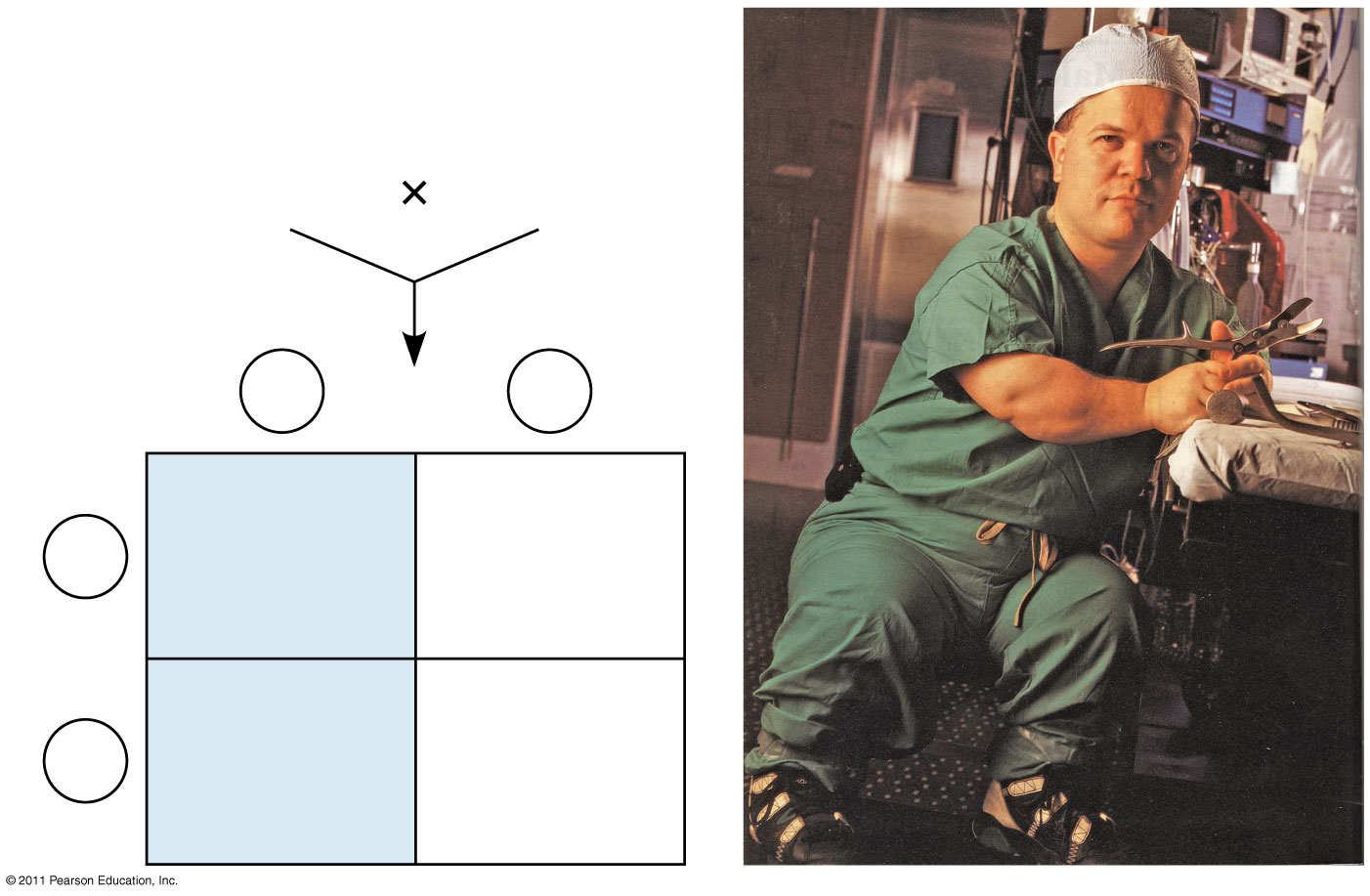 Parents
DwarfDd
Normaldd
Sperm
d
D
Eggs
Dd
Dwarf
dd
Normal
d
dd
Normal
Dd
Dwarf
d
[Speaker Notes: Figure 14.17 Achondroplasia: a dominant trait.]
© 2011 Pearson Education, Inc.
Huntington’s Disease: A Late-Onset Lethal Disease
The timing of onset of a disease significantly affects its inheritance
Huntington’s disease is a degenerative disease of the nervous system
The disease has no obvious phenotypic effects until the individual is about 35 to 40 years of age
Once the deterioration of the nervous system begins the condition is irreversible and fatal
Human Dominant Disorders
Inheritance Pattern
Each affected individual had one affected parent.

Doesn’t skip generations.

Homozygous cases show worse phenotype symptoms.

May have post-maturity onset of symptoms.
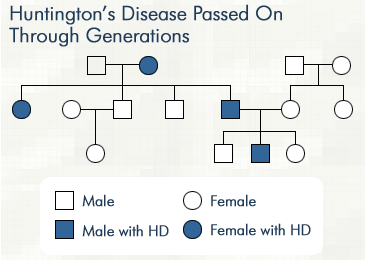 Affected Female
Affected Male
Huntingtons Disease
A lethal genetic disorder caused by a dominant allele
(HD) results from genetically programmed degeneration of brain cells, called neurons, in certain areas of the brain. 
Degeneration causes uncontrolled movements, loss of intellectual faculties, and emotional disturbance.
Huntingtons Disease
Individuals with HD have a progressive loss of cells in the part of the brain called the basal ganglia. 
These cells are dying and are not being replaced. 
Over time, thousands of brain cells will be lost, and with their loss, patients experience a decline in emotional, physical and reasoning abilities
Huntingtons Disease
The onset of Huntington's disease occurs between the ages of 30-50
This means affected individual can have children and pass the deadly disease onto them
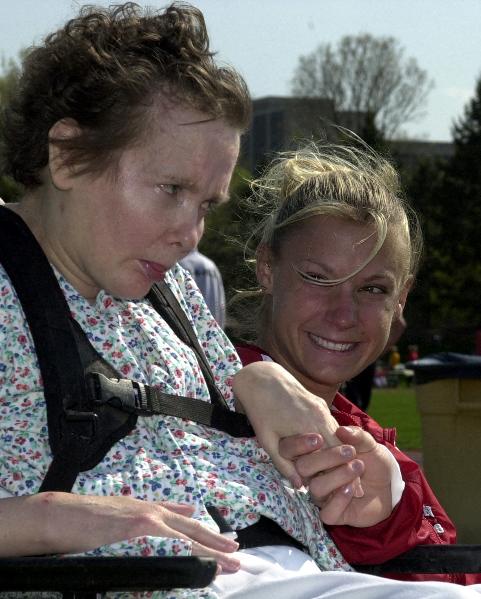 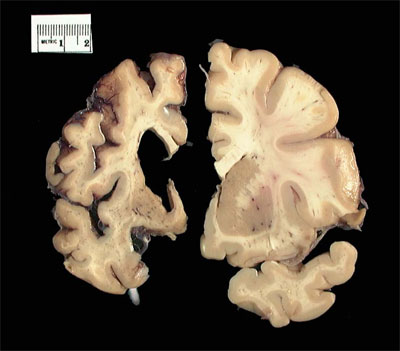 Random Dominantly Inherited Traits
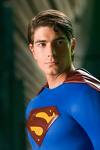 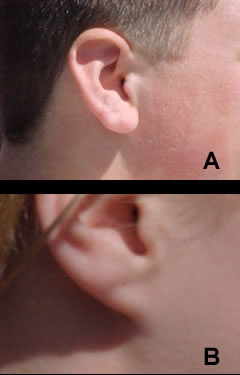 Cleft chin
Widows peak
Unattached earlobes
Hitch hikers thumb
Almond shaped eyes
Presence of hair on middle section of fingers
Thick lips
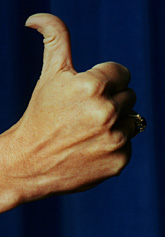 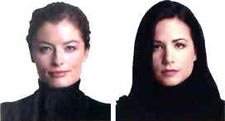 Genetic Screening
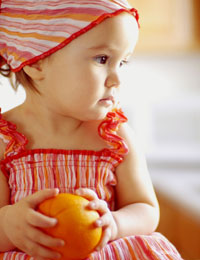 Risk assessment for an individual inheriting a trait.
Uses probability to calculate the risk.
© 2011 Pearson Education, Inc.
Fetal Testing
In amniocentesis, the liquid that bathes the fetus is removed and tested
In chorionic villus sampling (CVS), a sample of the placenta is removed and tested
Other techniques, such as ultrasound and fetoscopy, allow fetal health to be assessed visually in utero (37)
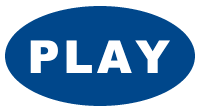 Video: Ultrasound of Human Fetus I
Figure 14.19
1
1
2
2
3
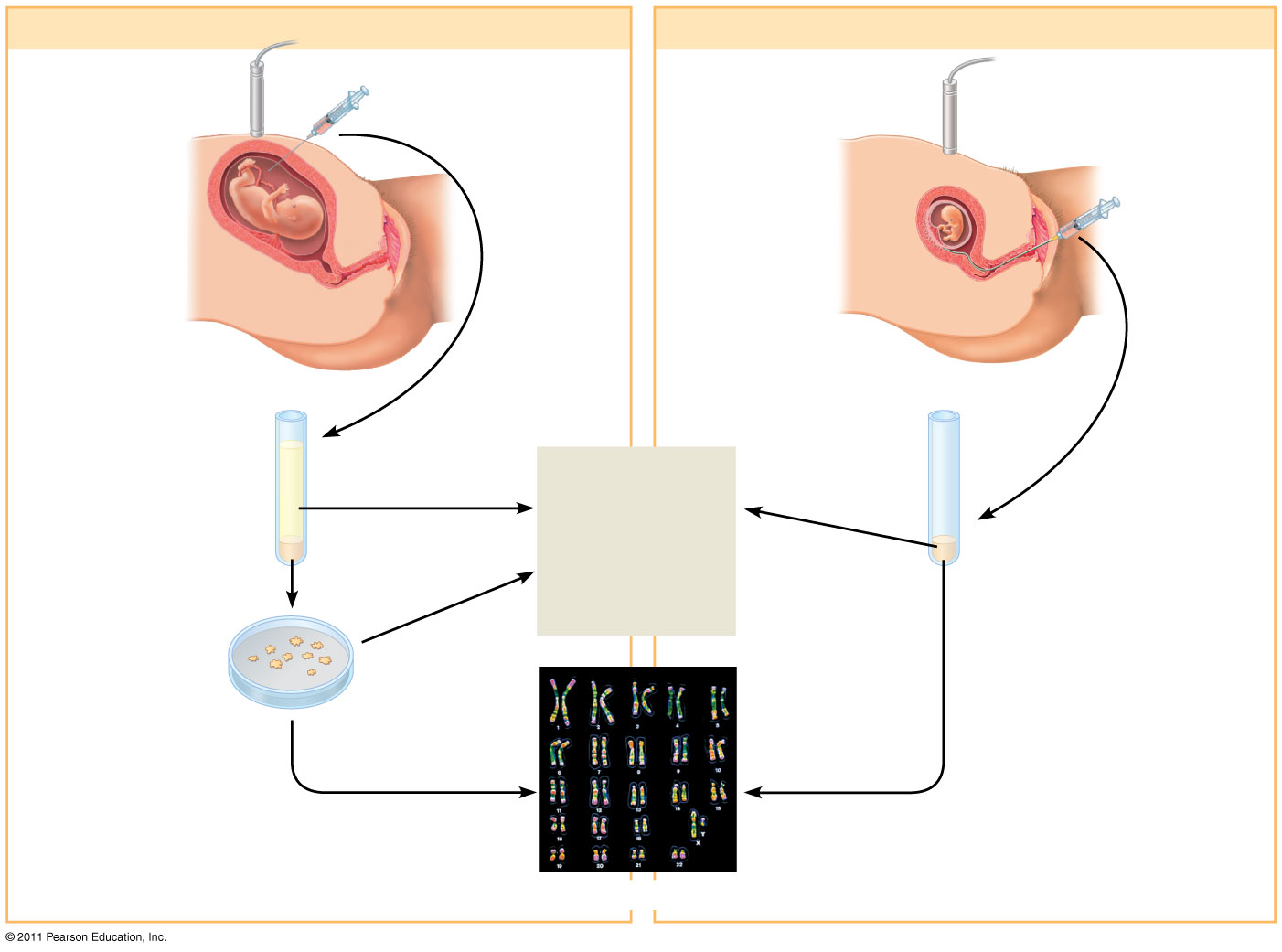 (a) Amniocentesis
(b) Chorionic villus sampling (CVS)
Ultrasound monitor
Ultrasoundmonitor
Amnioticfluidwithdrawn
Fetus
Placenta
Suctiontubeinsertedthroughcervix
Fetus
Chorionic villi
Placenta
Cervix
Uterus
Cervix
Uterus
Centrifugation
Several hours
Fluid
Several hours
Biochemicaland genetictests
Fetal cells
Fetal cells
Severalweeks
(36 & 38 on your own)
Several hours
Several weeks
Karyotyping
[Speaker Notes: Figure 14.19 Testing a fetus for genetic disorders.]
Multifactorial Diseases
Where Genetic and Environment Factors interact to cause the Disease.
Becoming more widely recognized in medicine.
Example  Heart Disease
Genetic
Diet 
Exercise
Bacterial Infection
Figure 14.UN06
Is this the ……….END???
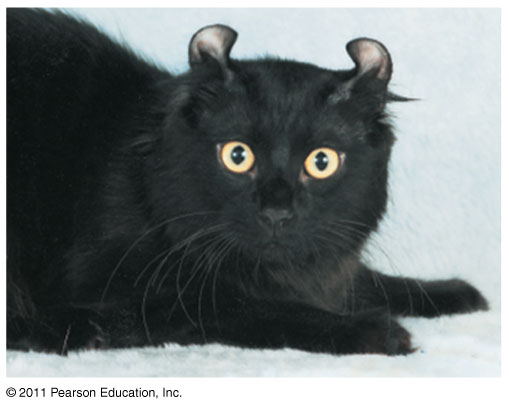 [Speaker Notes: Figure 14.UN06 Test Your Understanding, question 14]
Figure 14.UN07
Nope!!! What’s the mode of inheritance?  Is it sex linked or autosomal?  How do you know?
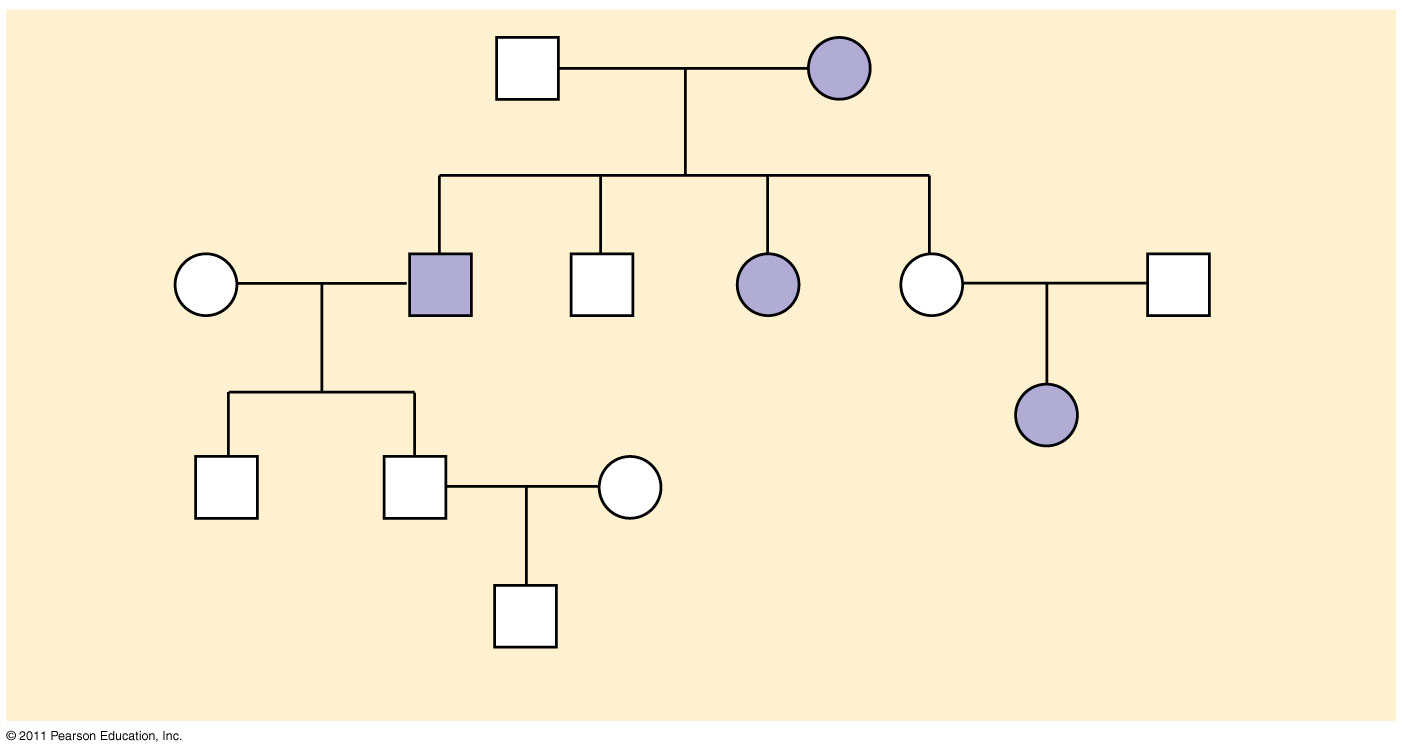 Arlene
George
Ann
Sandra
Tom
Sam
Wilma
Michael
Carla
Daniel
Alan
Tina
Christopher
[Speaker Notes: Figure 14.UN07 Test Your Understanding, question 18]